Aktivierungsenergie
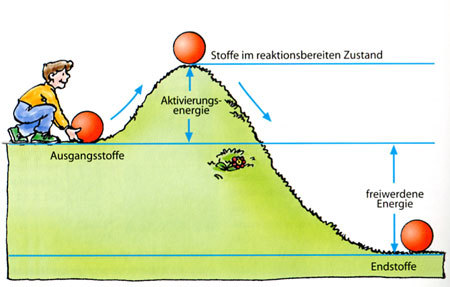 http://static.cosmiq.de/data/de/289/e8/289e816f3bcf74a4e607f58d7c6afc8c_1_orig.jpg
Aktivierung durch ReibungStreichhölzer
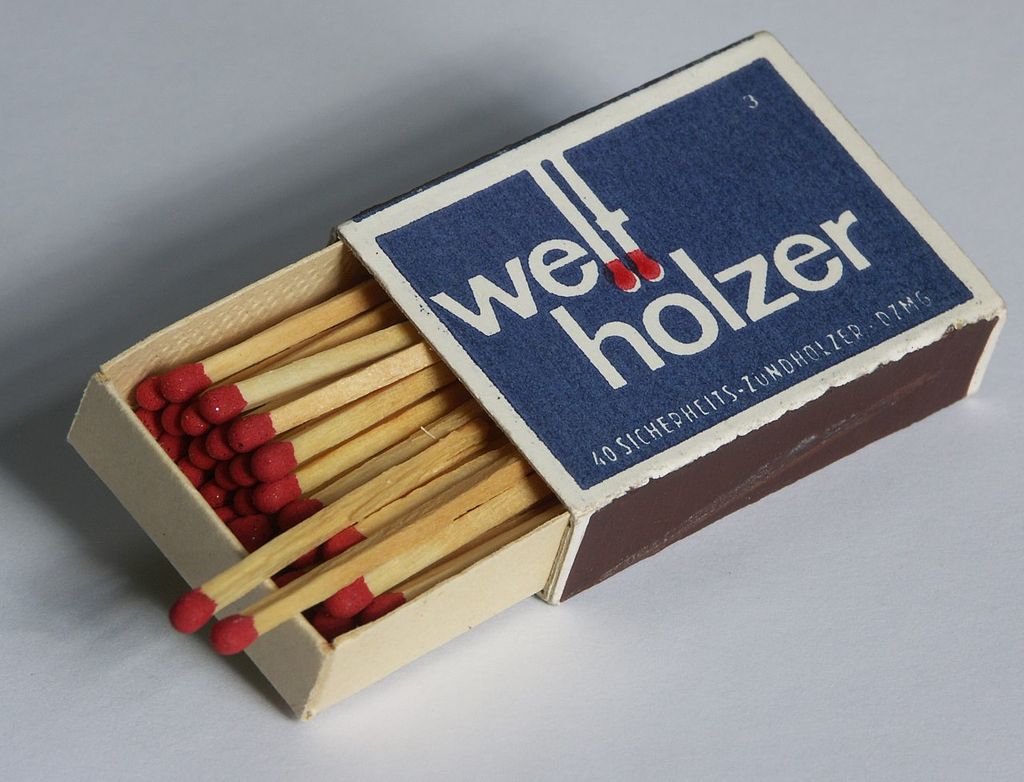 Kopf: KClO3/S
Reibfläche: P(rot)
Benutzer:Niemayer - German Wikipedia, CC BY-SA 3.0, https://commons.wikimedia.org/w/index.php?curid=542059
KClO3 + P(rot) ———> KCl + P-Oxide + Energie
KClO3 + S       ———> KCl + S-Oxide + Energie
Aktivierung durch SchlagAmorces (Zündplättchen)
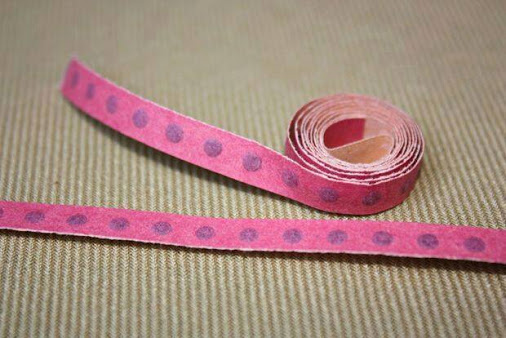 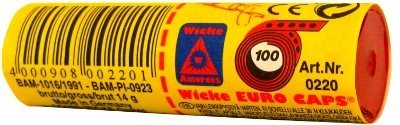 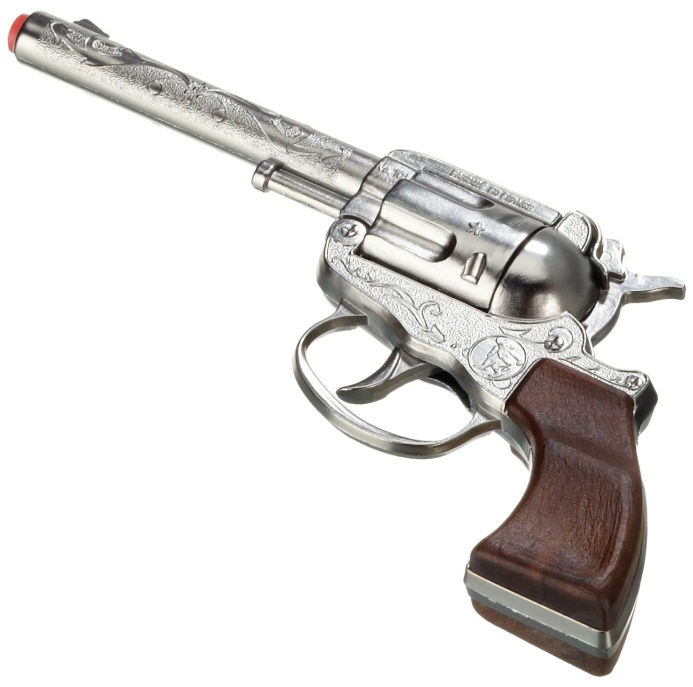 Reaktion von Kaliumchlorat und Phosphor, rot
Etwa 5 mg Reaktionsgemisch pro Ansatz
10 KClO3 + 3 P4 → 10 KCl + 6 P2O5
Aktiverung durch SchlagSchulversuch:Chloratmischung
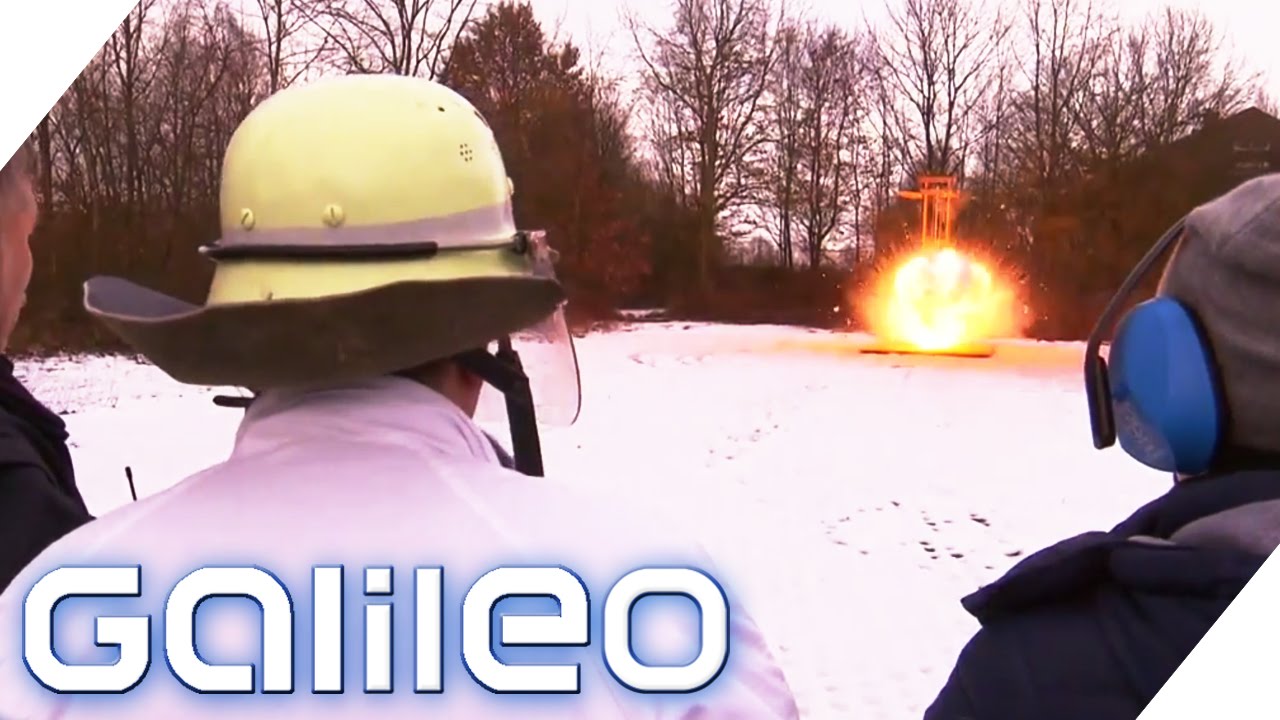 https://www.youtube.com/watch?v=ps5Zengz1Wg
Schulversuch gegen Galileo
Live gegen Konserve
Wirkung schon mit kleiner Menge -  Wirkung nur durch große Menge
ShowchemieCASSY Lab 2 – Das Multitalent
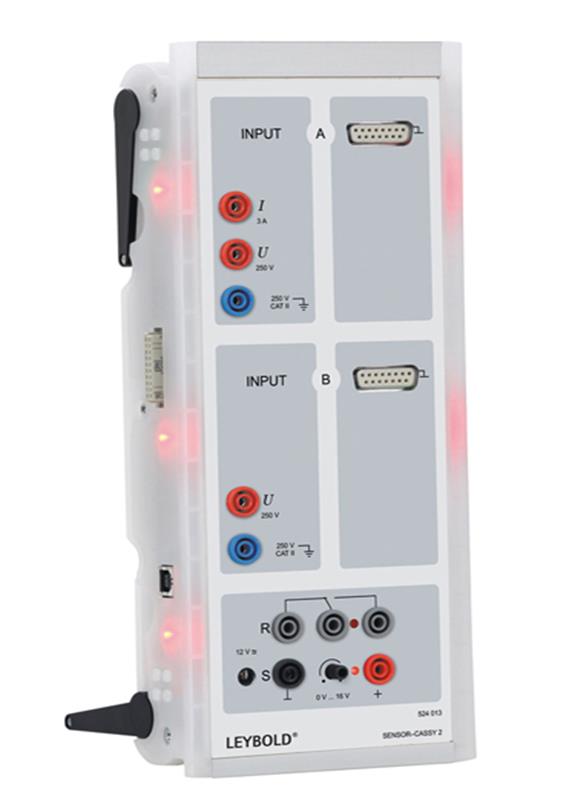 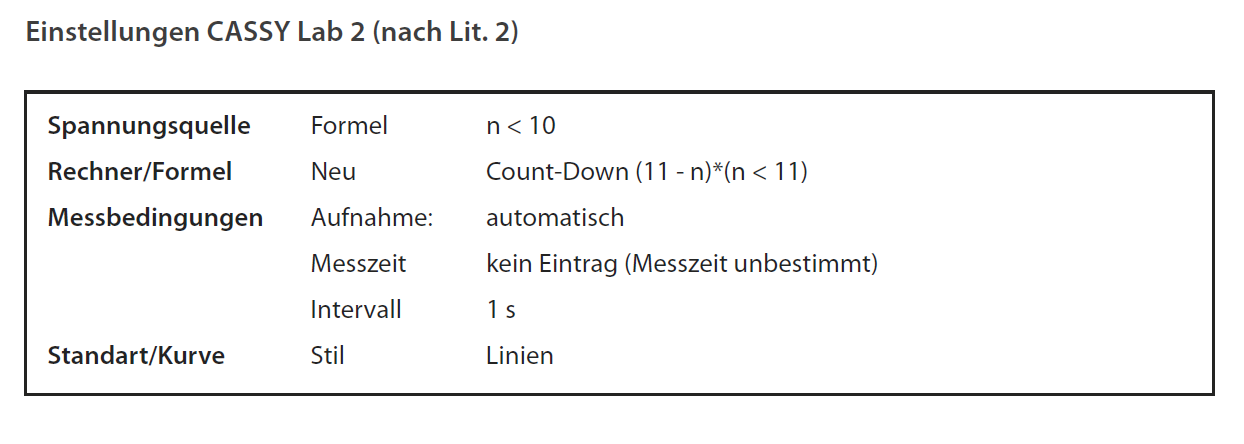 ShowchemieCountdown steuert Elektromagnet
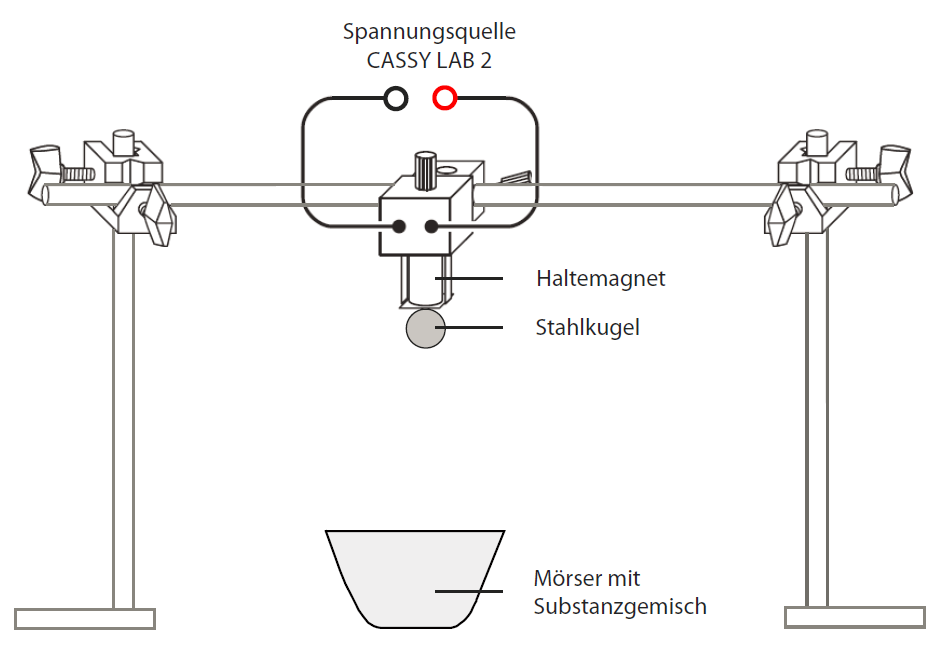 Spannungsquelle
Sensor CASSY
Aktivierung durch Elektrische EnergieGlühdraht - Brückenzünder
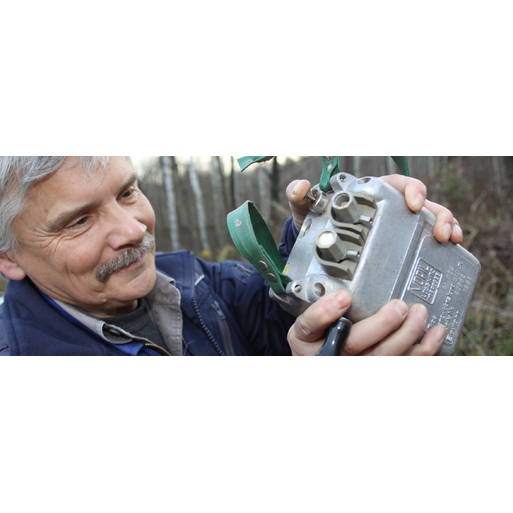 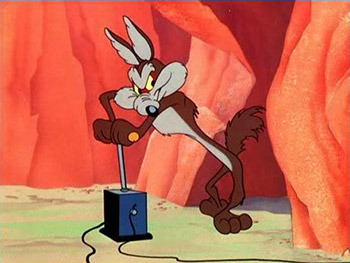 Thüringer Allgemeine Zeitung
24.11.2009
Schule:
Brückenzünder statt
Sprengkapsel
Dr. Wolfgang Seidel, Sprengmeister, und die Zündmaschine, mit der bei Bad Klosterlausnitz zwei Fliegerbomben elektrisch gesprengt wurden. Foto: Jens Henning
Aktivierung durch elektrische EnergieSchulversuch: Knallgasrakete
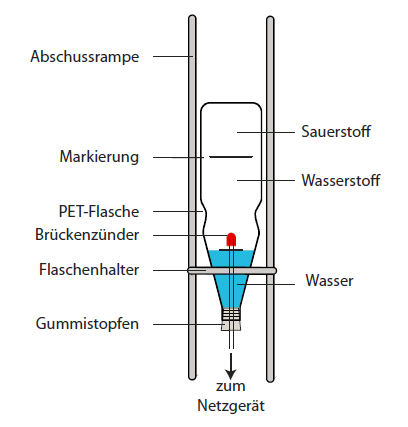 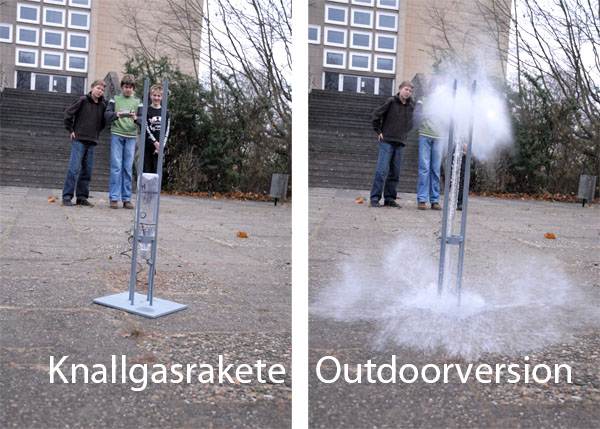 Brandbild mit Kaliumnitrat
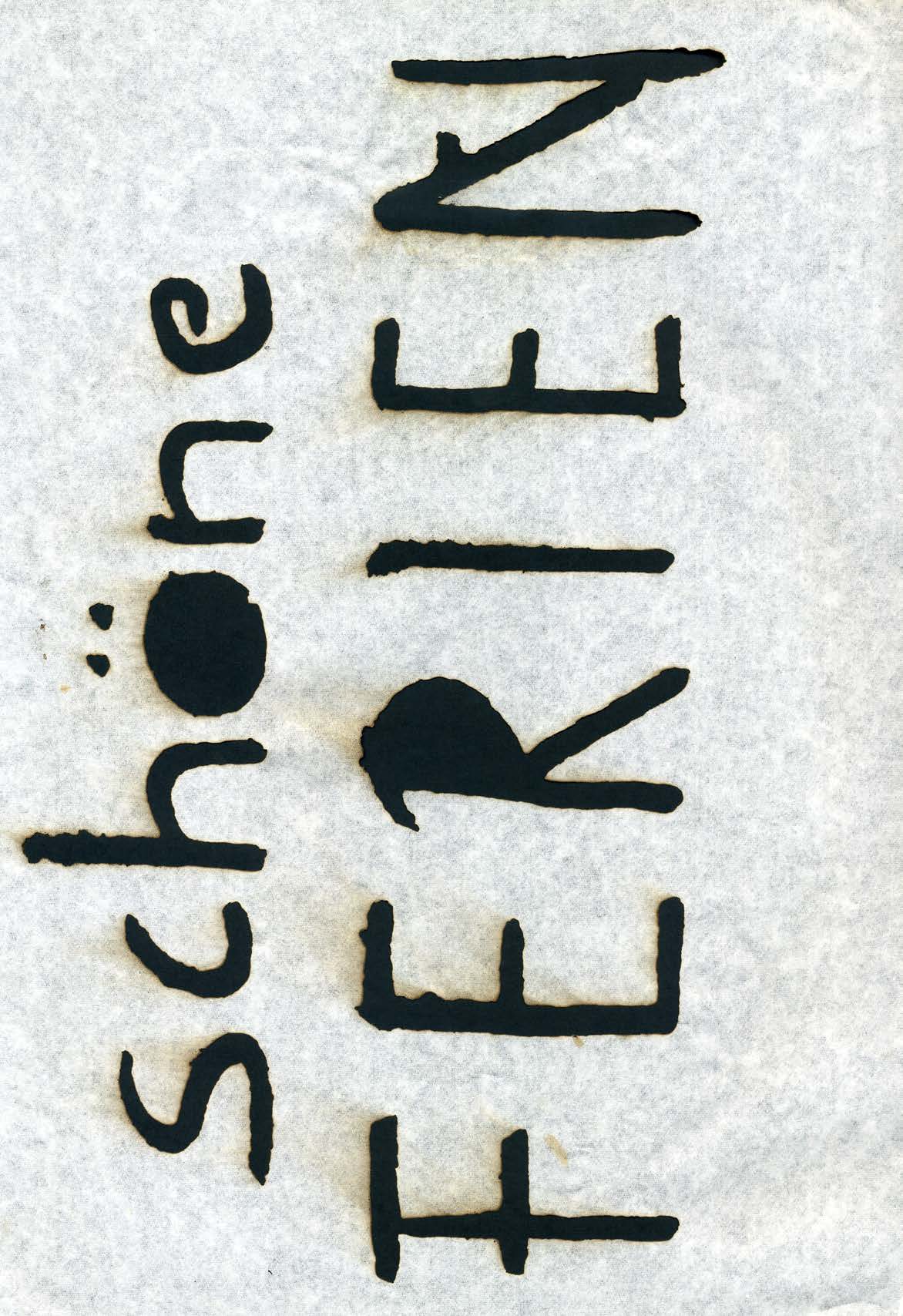 Nur das präparierte Papier brennt.
Aktivierungsenergie reicht nicht aus, das umgebende Papier zu entzünden
Zinkpulver einsetzenEin Schulversuch funktioniert nicht mehr
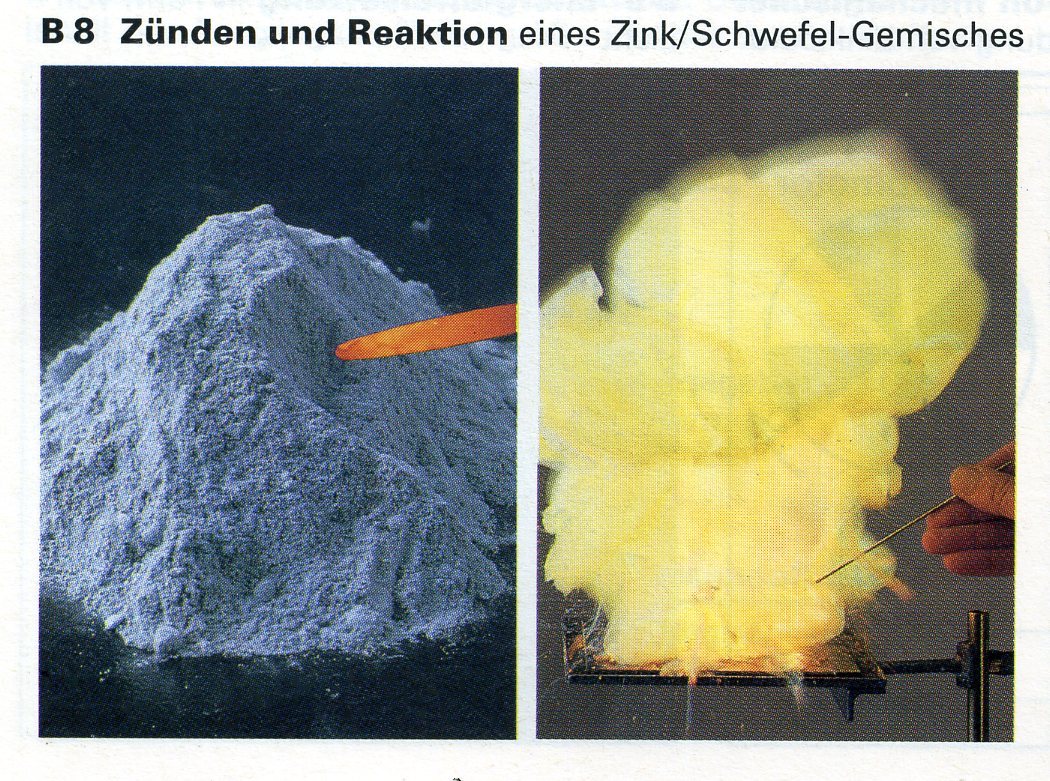 Bildquelle:
 Grunwald B. , K-H. Scharf: Elemente Chemie, Unterrichtswerk für Gymnasien, Ausgabe Bayern, 9. Klasse . Klett, 1992, S. 34.
Aktivierung durch WärmeZinkpulver ist nicht gleich Zinkpulver
Zink, phlegmatisiert, Pulver

ACHTUNG 





H410               
Sehr giftig für Wasserorganismen mit langfristiger Wirkung. 




Entsorgung: Feste Stoffe können zum Rest-müll, in Wasser gelöste Stoffe können mit viel Wasser in den Abfluss gegeben werden.
Zink, Pulver, nicht stabilisiert

GEFAHR 





H260 H250 H410             
In Berührung mit Wasser entstehen ent-zündbare Gase, die sich spontan entzünden können. Entzündet sich in Berührung mit 
Luft von selbst. Sehr giftig für Wasser-organismen mit langfristiger Wirkung.             

Entsorgung: Gefäß 4: Anorganische Abfälle (sauer und alkalisch) mit Schwermetallen. 
Auf alkalischen pH-Wert achten.
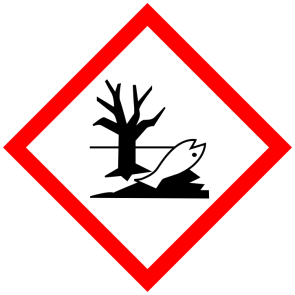 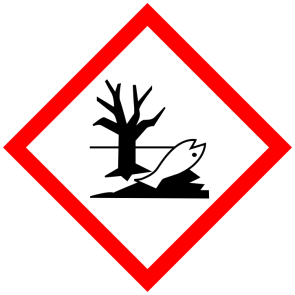 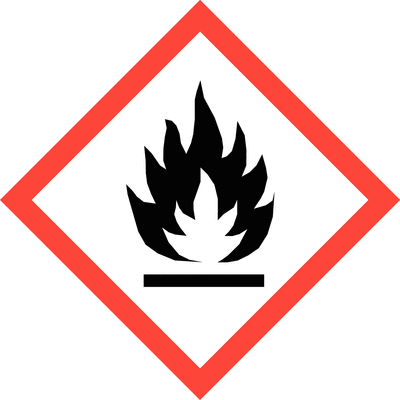 Aktivierung durch WärmeEbay: 100 g 2,79 Euro
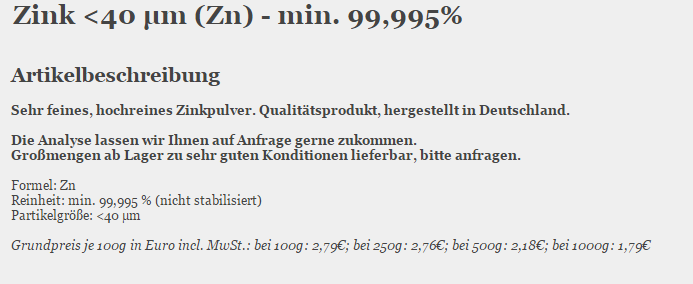 Nur für den Versuch: Zink und Schwefel zu verwenden, sonst zu reaktiv!
Aktivierung durch LichtChlor-Knallgasreaktion
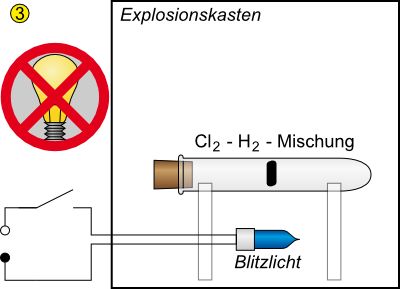 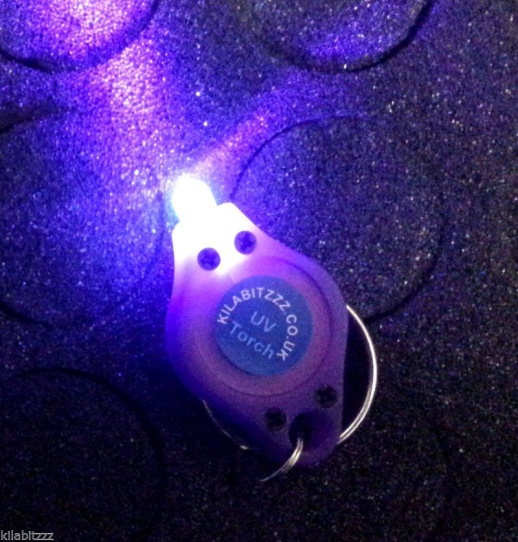 Aktivierung durch LichtHerstellung vom reinem Chlorgas
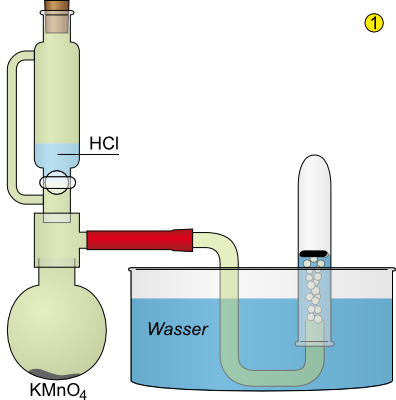 Makromaßstab hat viele Nachteile:
  Hoher Chemikalieneinsatz
  Teure Spezialglasgeräte
  Auffangen des Gases unter 
    Sperrflüssigkeit 
  Großes Totvolumen

Alternative: Spitzentechnik
https://lp.uni-goettingen.de/get/image/2717
Aktivierung durch LichtChlorgas durch Spritzentechnik
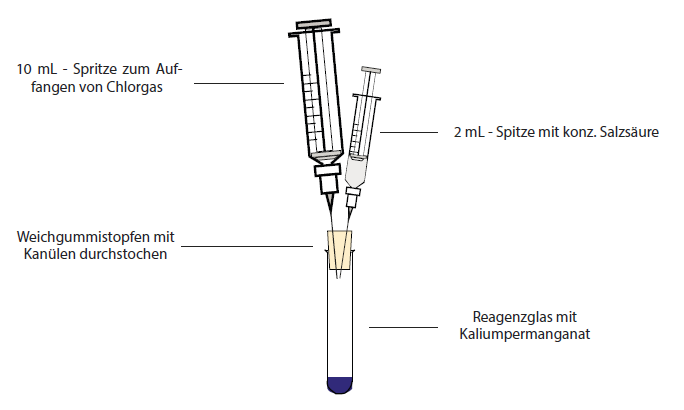 Vorteil: Chlorgas wird im späteren Reaktionsgefäß erzeugt
Zündung durch LichtChlorknallgas in der Spritze
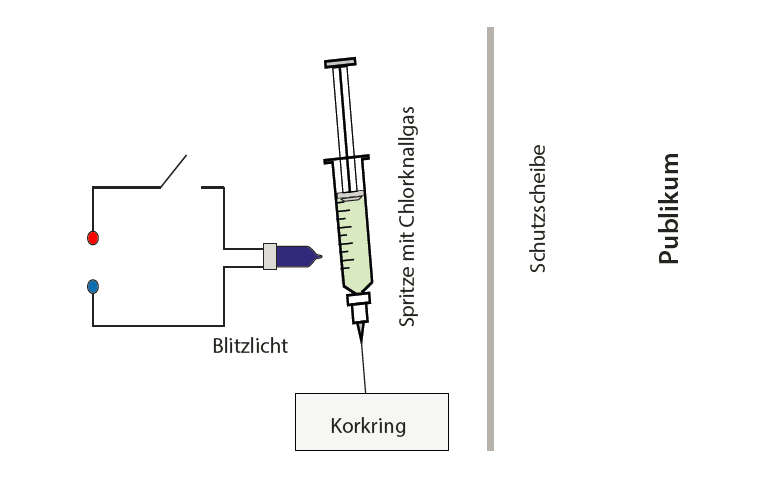 Zündung durch Blitzbirnchen, Elektronenblitz oder 
UV-LED (bei UV-durchlässiger Spritze)